為什麼要反賄選
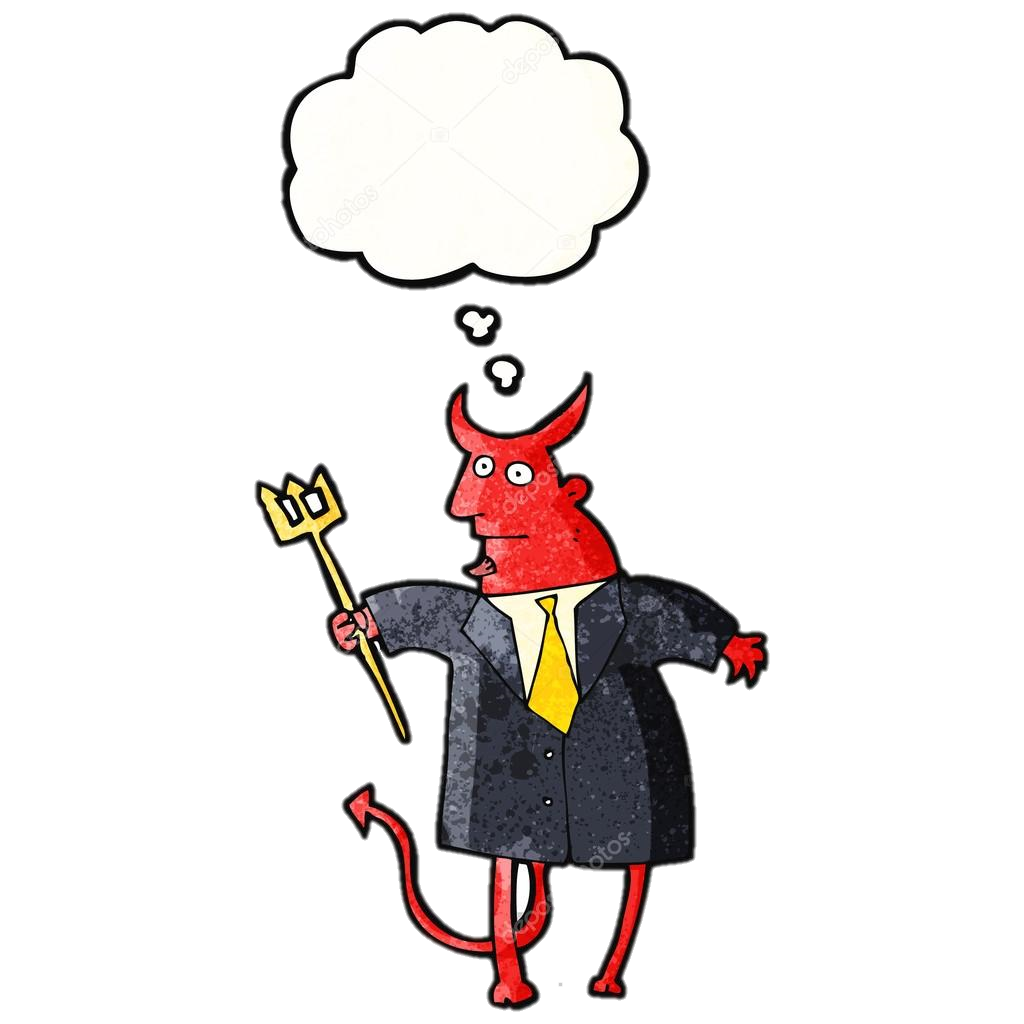 選前買票
選後A鈔票
賄選為民主社會的毒瘤，不僅觸犯刑法，破壞選舉的公正，扭曲選舉的結果，進而惡性循環，選後態度大轉變。
賄選是一種犯罪行為，如未及時檢舉，對於社會發展將有不良的影響。
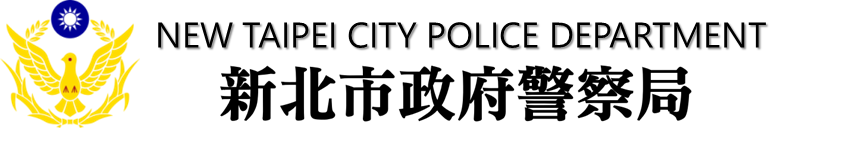 什麼是賄選
假借摸彩提供獎品
假借節慶，活動發獎品
贈送公益彩券
贈送農漁特產品
免費觀光遊覽、旅遊或進香活動
提供往返居所地與投票地之交通工具。
禮品賄選
旅遊賄選
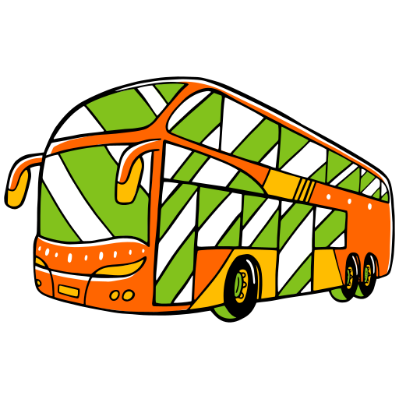 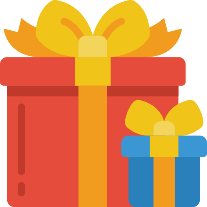 現金買票
餐會賄選
假借募款、聯誼提供免費流水席
招待至舞廳、酒廊、歌廳或其他娛樂場所消費
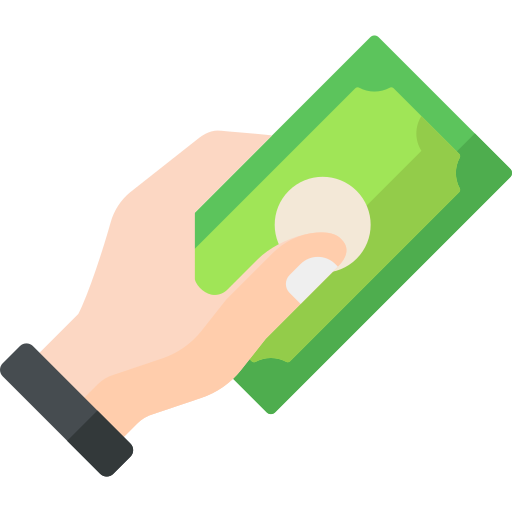 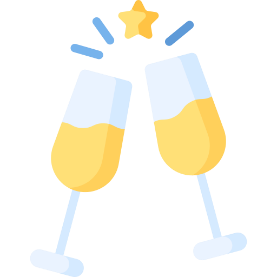 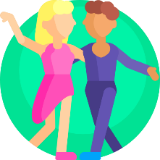 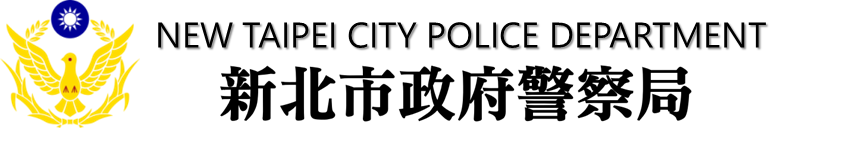 公職人員選罷法第99條、
總統副總統選罷法第86條
刑法第143條
對於有投票權之人，行求期約或交付賄賂或其他不正利益，而約其不行使投票權或為一定之行使者，處3年以上10年以下有期徒刑，得併科新臺幣100萬元以上1,000萬元以下罰金。
預備犯前項之罪者，處1年以下有期徒刑。
有投票權之人，要求、期約或收受賄賂或其他不正利益，而許以不行使其投票權或為一定之行使者，處3年以下有期徒刑，得併科三十萬元以下罰金。
買票、賣票都有罪
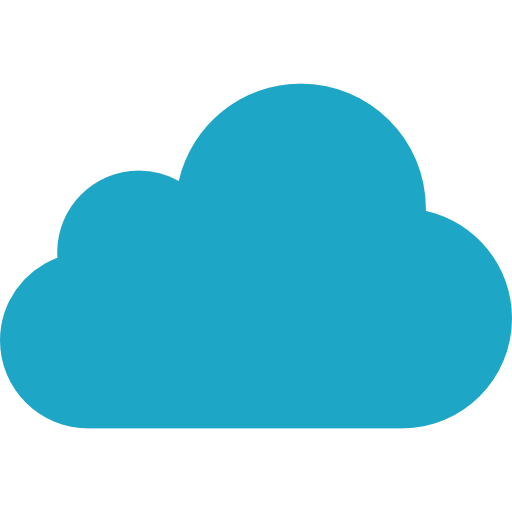 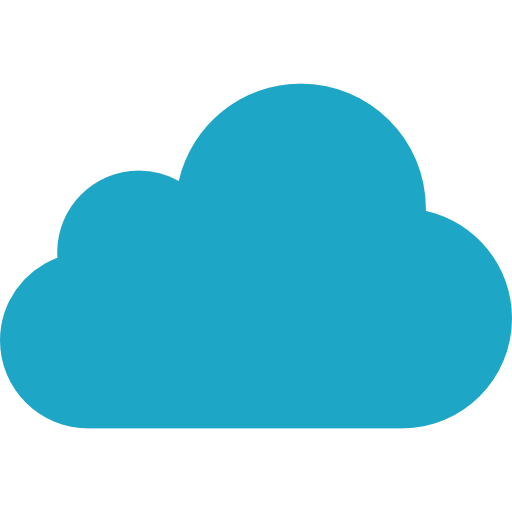 賣票
買票
3
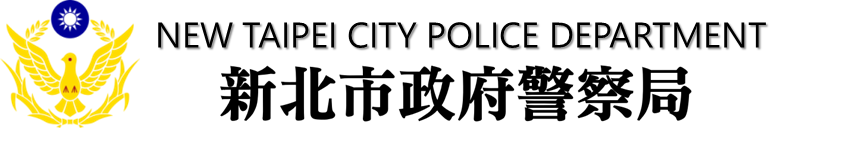 檢舉賄選人人有責
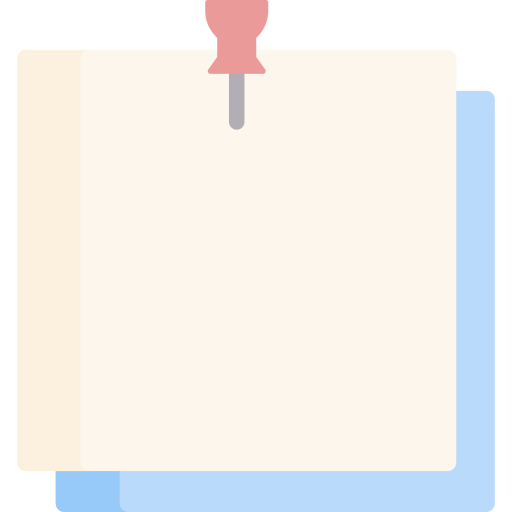 檢舉賄選要注意?
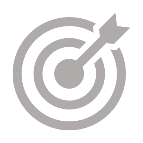 檢舉賄選小撇步?
人
是什麼人
時
什麼時候
一接 →候選人或其樁腳接近保持警覺。
地
事
什麼地點
向誰買票
1
2
3
4
5
二保 →保存賄選人、事、時、地、物的賄選證據。
物證要保存:
1.親手交付時，注意指紋
2.有談話時，注意錄音錄影
3.有其他人在場，可以當證人
物
三打 →撥打110或檢舉賄選專線0800-024-099按4
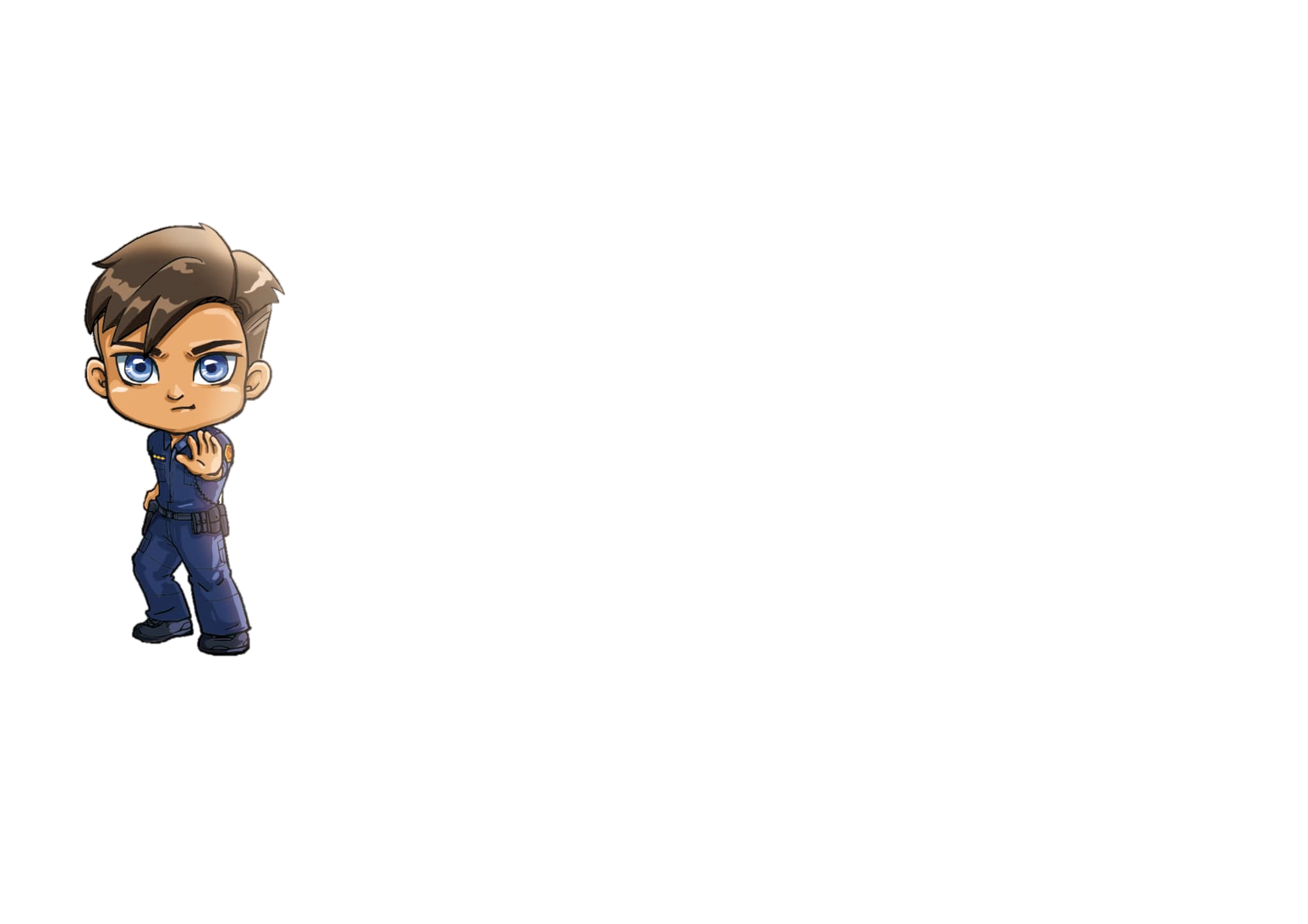 四訴 →起訴就1/4獎金，一審判決有罪再領1/4。
您的身分
我們絕對保密
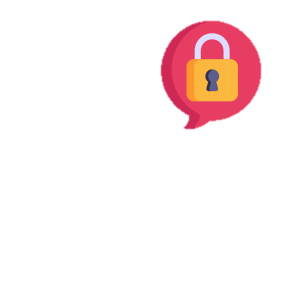 五搞定 →判決有罪確定，領取其餘獎金。
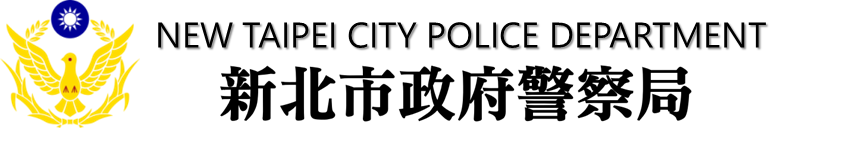 檢舉賄選拿獎金
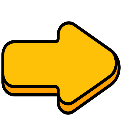 以真實姓名、地址檢舉，案件經查明屬實起訴判決，將發給高額獎金
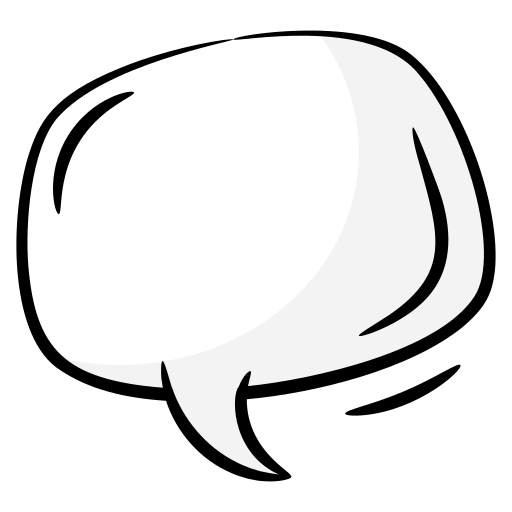 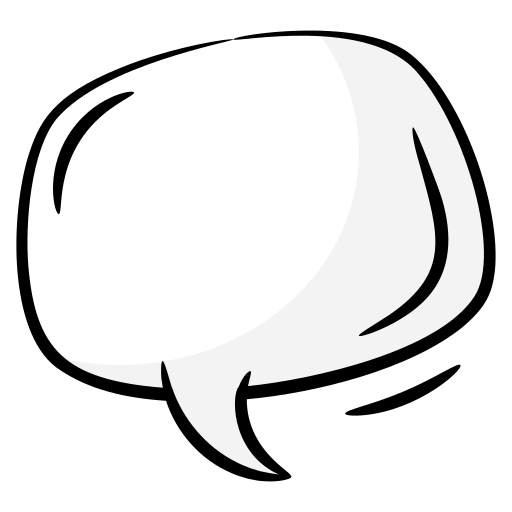 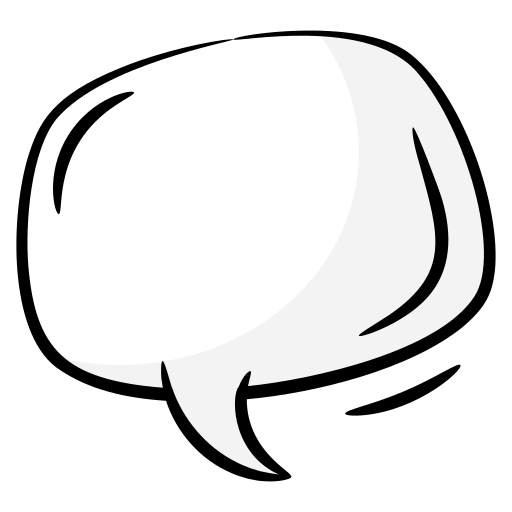 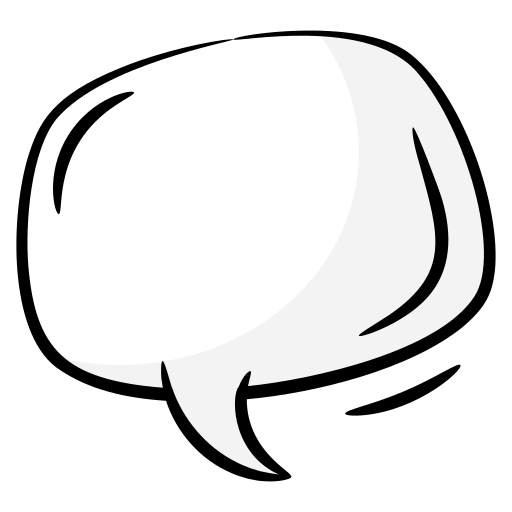 檢舉總統候選人
最高獎金1,500萬元
檢舉立法委員候選人
最高獎金1,000萬元
檢舉境外勢力介選，最高獎金二千萬元
檢舉選舉賭盤，最高獎金五百萬元
檢舉獎金4大類
獎金核發
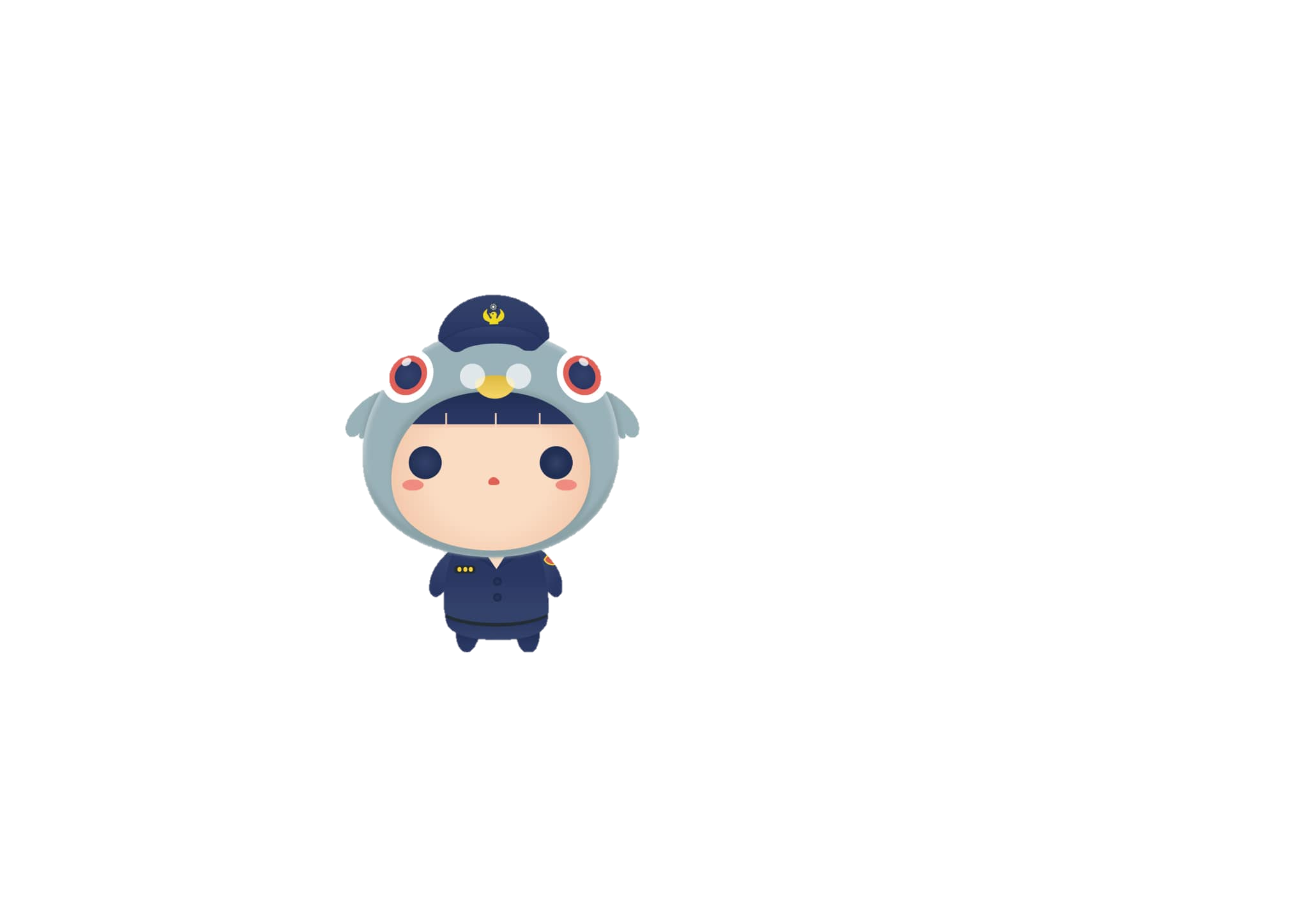 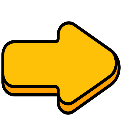 提起公訴
核發1/4
一、二審判決有罪
核發1/4
法院判決有罪確定核發1/2
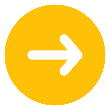 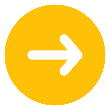 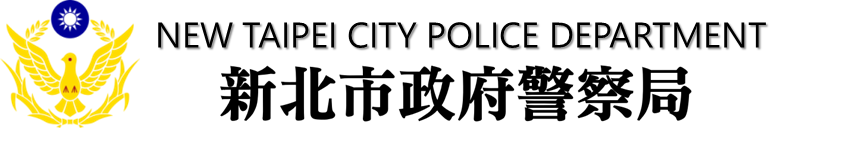